Human Trafficking Risk Factors 
and How to Mitigate Them
Julia Ross
Factors
Traffickers
Response
Overview
Victim-Centered Approach
[Speaker Notes: Buyers, traffickers, and victims.

Basic Idea: If we better educate professionals, we will mitigate risk factors of human trafficking.

Factors that put individuals at risk for human trafficking
How traffickers use these factors
How professionals can learn to combat traffickers’ methods]
Outlined Plan
Law Enforcement
Other Professions
Systematic Help
Research
Research risk factors and how to combat them
Implementation on a smaller scale
Implementation on a larger scale
Victims receive help
[Speaker Notes: Knowledge is power.

How to pass down knowledge all the way from researchers to the streets.]
Risk Factors
No one to report to
Do not trust system
Not recognizably victims
Easily manipulated
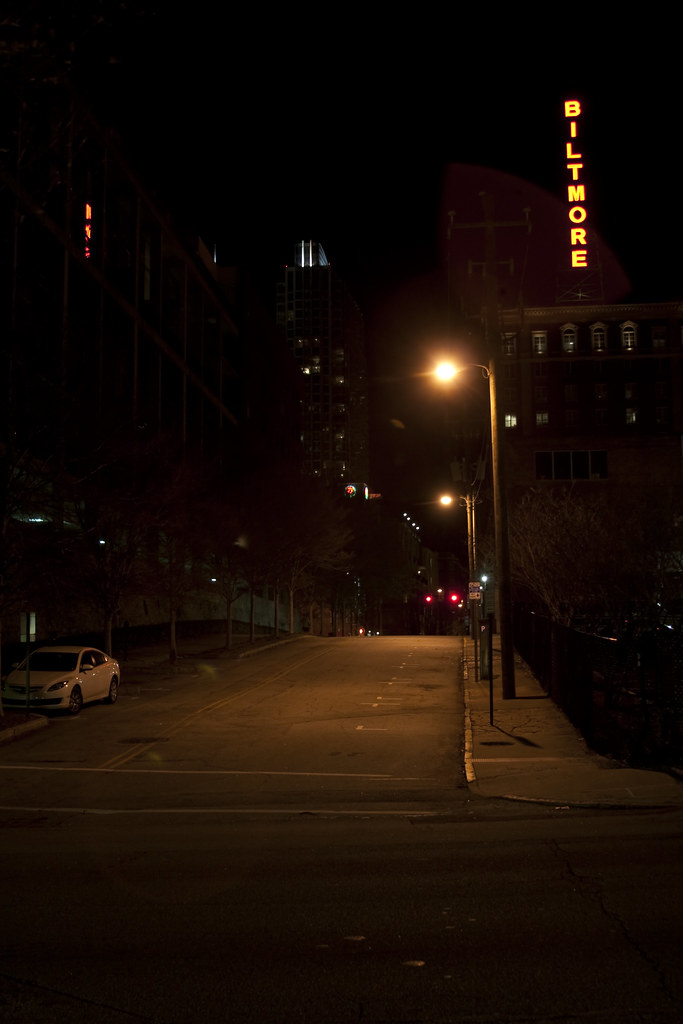 [Speaker Notes: A risk factor is anything that makes a victim vulnerable to this. Traffickers look for someone who will not ask for help.]
Risk Factors - Specifics
Recent migration/relocation
Substance use
Homeless or unstably housed youth
Female
Latinx or Asian
Preexisting criminal networks
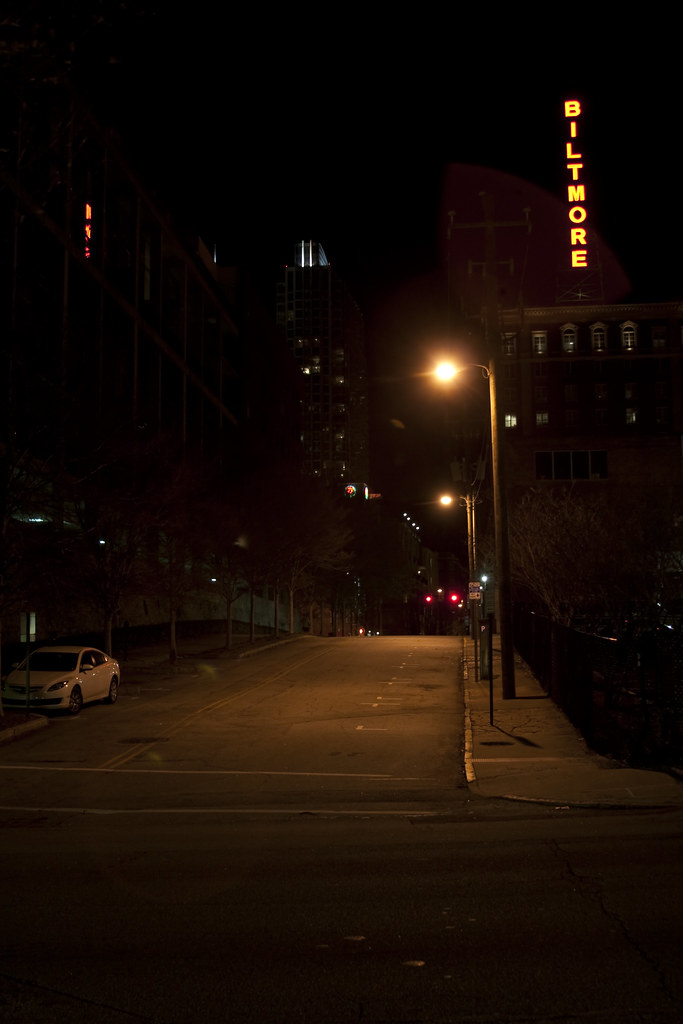 [Speaker Notes: VERY limited data. Based on information given voluntarily by survivors.]
Manipulation & Coercion
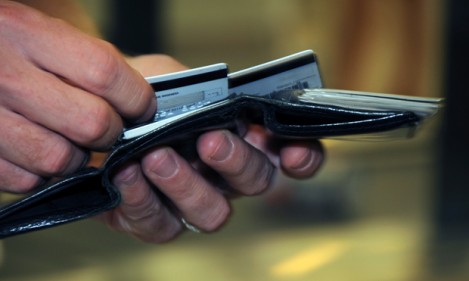 Powerplay
Drugs
Other
[Speaker Notes: A lot of things the victim may have grown up around. 

Powerplay - Emotional, physical, and economic abuse (control of money).
Drugs - Get victim addicted. May give before solicited sex.
Other Types of Abuse -  inadequate food or sleep

Knowing these helps identifying victims and parts of community that are at-risk.]
The Issue of Trust
Do not trust system
Traffickers might find out
Stigma
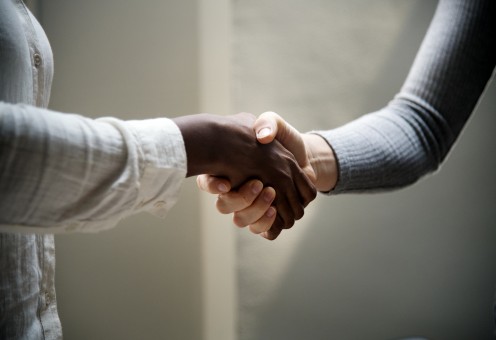 [Speaker Notes: Often have contact with CJ system but choose not to report. Afraid of: 
Being charged: for prostitution, drug use, etc.
Trafficker finding out they reported. 
Stigma: of being victim, of getting help with mental health eventually, of going to the police. Depends on what’s acceptable in that specific community.]
The Issue of Trust
Safe Harbor Laws
Training professionals
Human trafficking specific tests
Teach what to look for
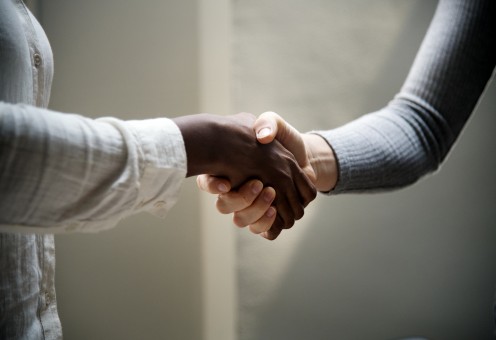 [Speaker Notes: Safe Harbor Laws: 
More likely to place juveniles in child welfare system than juvenile CJ system.
These are not always implemented.
Training professionals:
Human trafficking specific assessment are more successful than general assessments in both identifying victims and assessing which individuals are at risk. 
Healthcare professionals: Come into a lot of contact with victims and are often more trusted by them than Law Enforcement.]
Teaching Professionals to Properly Identify Victims
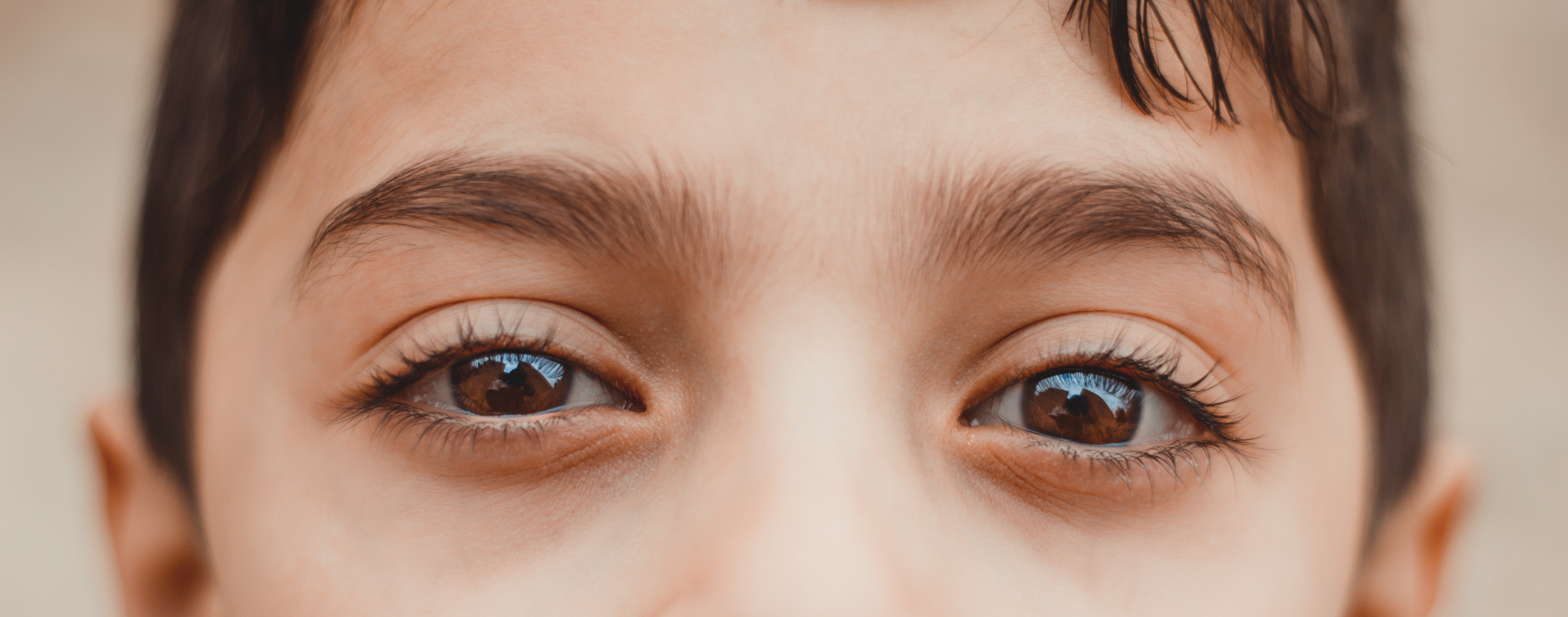 Mismatch Hollywood’s portrayal 
Do not know what to do
[Speaker Notes: One issue is how movies portray victims.
For example, they are shown in chains, which usually does not happen literally. Their chains are more likely malnourishment, drugs, and other things mentioned before. Teach to ID those.

Workers also need to know what to do when confronted with these situations.]
Teaching Professionals to Properly Identify Victims
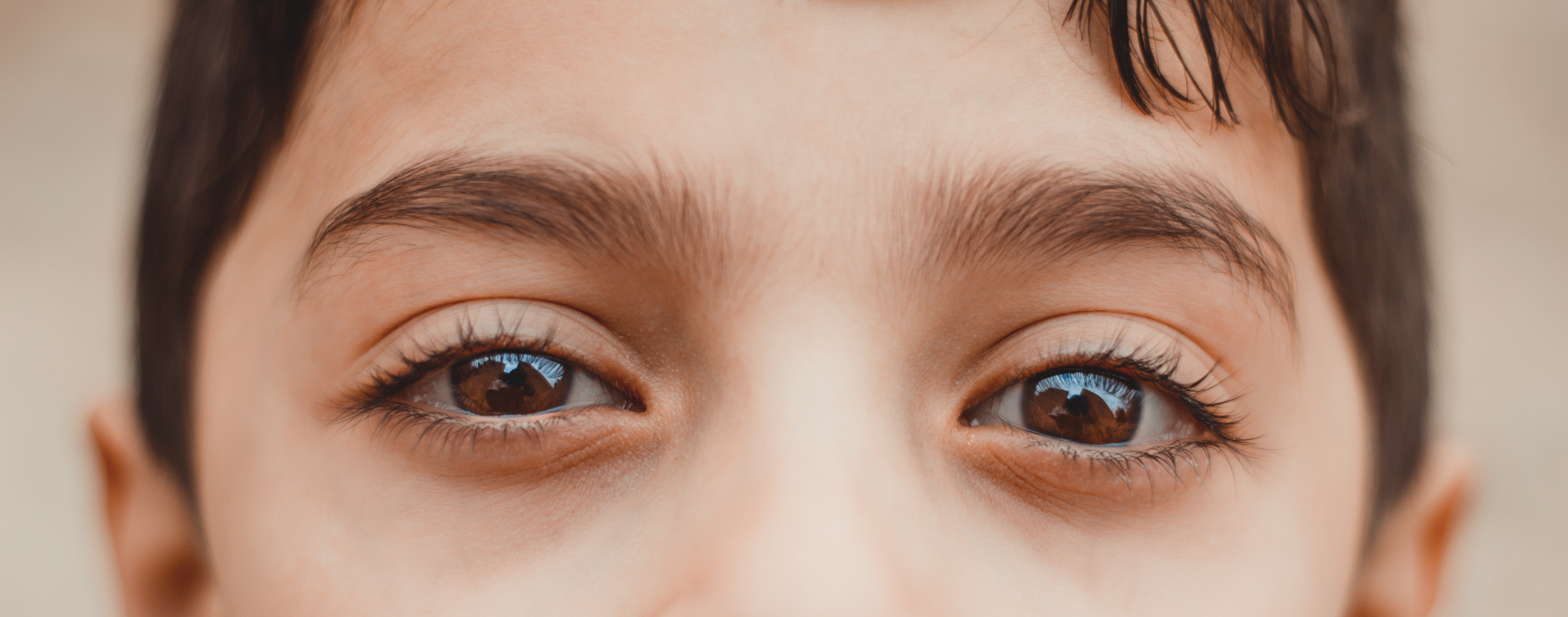 Provide Law Enforcement with proper training
These extend training to other professions
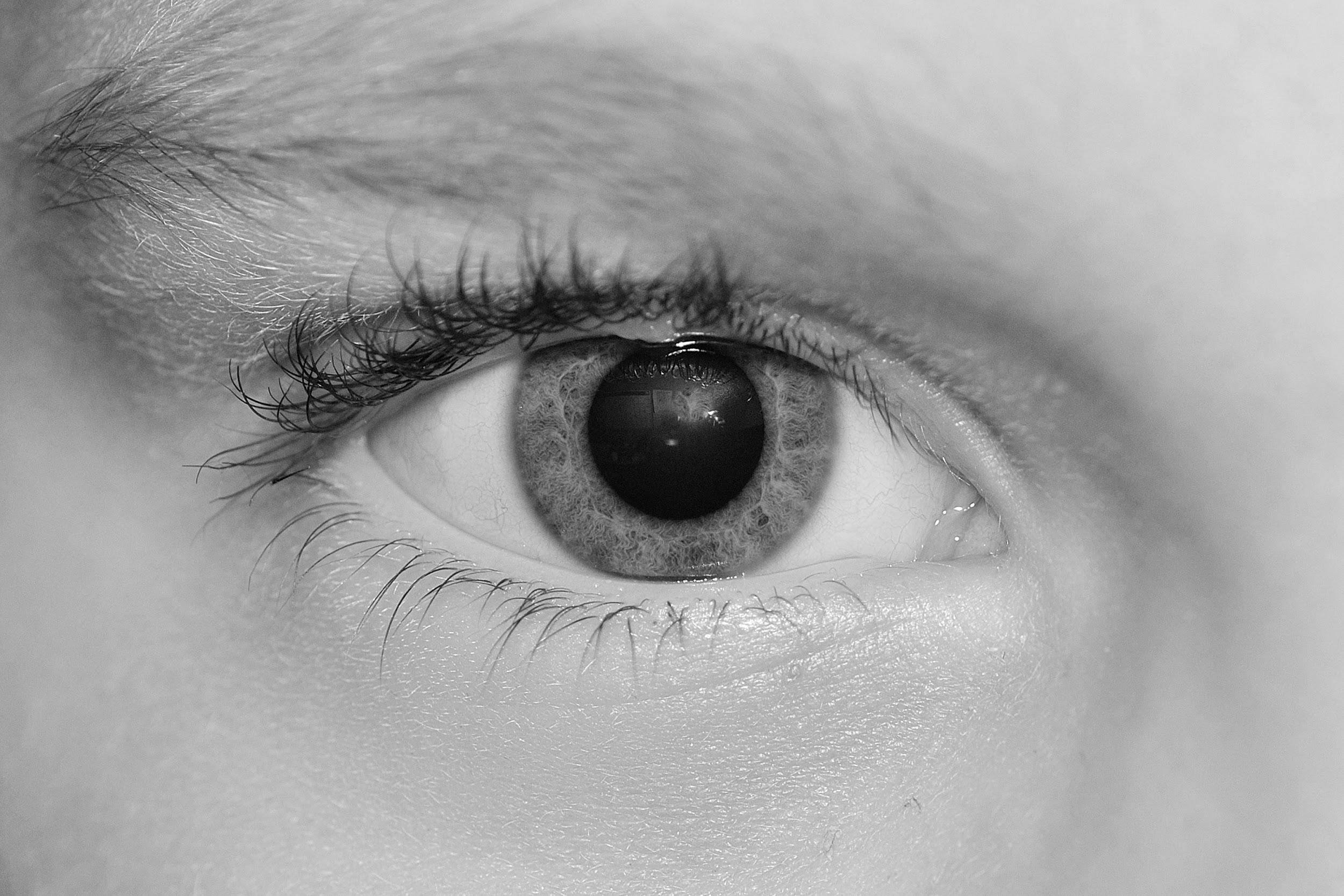 [Speaker Notes: Provide Law Enforcement with proper training: LEOs are the ones catching traffickers so they should also be able to recognize the victims and provide resources.
Once LE has a better grasp on the situation, they can extend training to other professions that come into contact with victims (some examples: Teachers, victims advocates, medical personnel).]
FBI Process of Beginning Education
1) Start self-education
2) Build an understanding
3) Refocus the lens
4) Integrate assessment
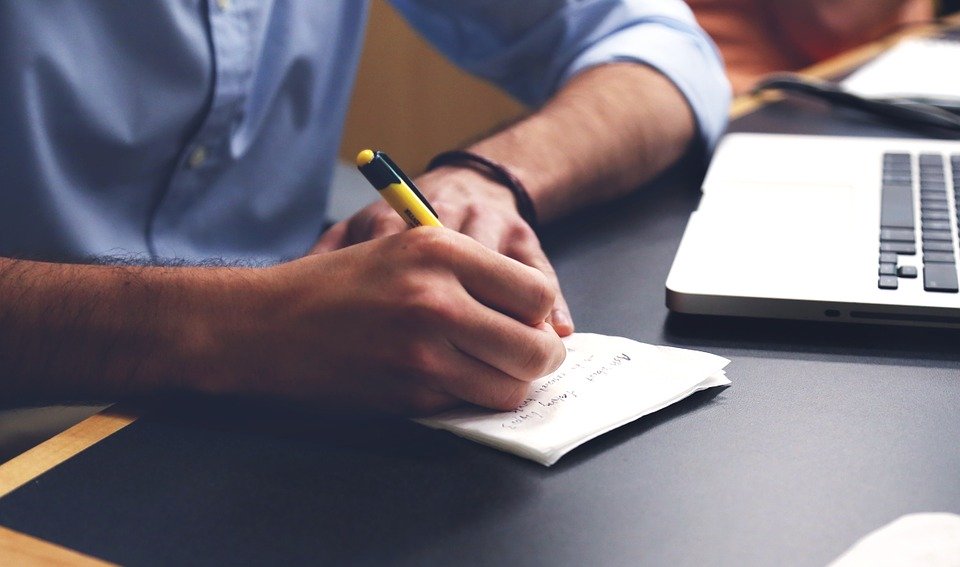 [Speaker Notes: 1) Start a process of self-education about trafficking through free online resources.
2) Build an understanding of the indicators of trafficking.
3) Refocus the lensthrough which law enforcement agencies view these cases.
4) Integrate assessment of human trafficking into other criminal investigations.

There are low-cost and free training options.]
Low-Cost or Free Resources
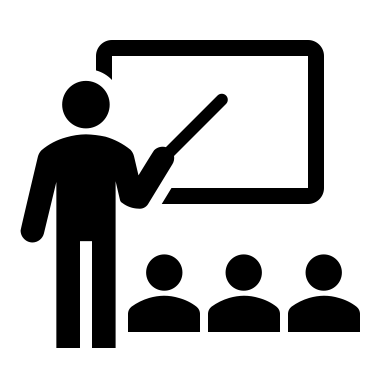 National Center for Missing and Exploited Children
DHS Blue Campaign
IACP
DOJ
Local task force
Don’t wait!
[Speaker Notes: The National Center for Missing and Exploited Children: Law Enforcement resources specific to cases with children.
DHS Blue Campaign: offers basic information and support for law enforcement.
The IACP: Guide, toolkit, training course, etc.
DOJ Office for Victims of Crime, Training and Technical Assistance Center: Free training for wider variety of professions.
Reach out to a task force in your area
Don’t wait!
Traffickers aren’t waiting for more research so neither should you!]
Limitations of this Research
Apprehending traffickers
Sex trafficking
Domestic efforts
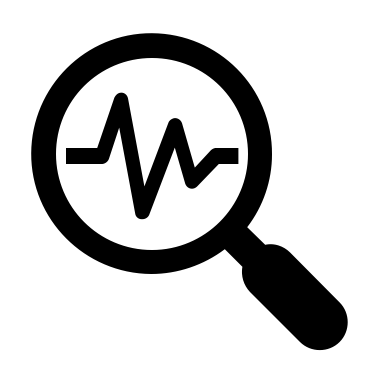 [Speaker Notes: Does not cover apprehending traffickers
Focuses mostly on sex trafficking
Only covers domestic efforts of international system]
Further Research
Would this work in all of America’s sub-cultures?
What is the most realistic way to implement this?
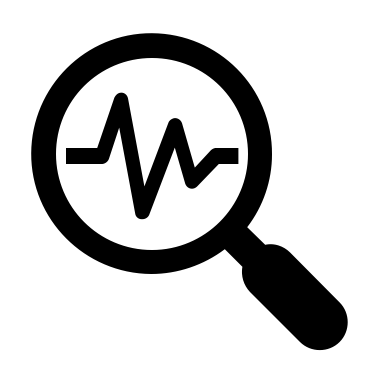 Works Cited
Cole, J., & Sprang, G. (2020). Post-Implementation of a Safe Harbor Law in the U.S.: Review of state administrative data. Child Abuse & Neglect, 101. ScienceDirect. 
Mostajabian, S., Santa Maria, D., Wiemann, C., Newlin, E., & Bocchini, C. (2019). Identifying Sexual and Labor Exploitation among Sheltered Youth Experiencing Homelessness: A Comparison of Screening Methods. International Journal of Environmental Research and Public Health, 16(3). MEDLINE with Full Text.
Henderson, M., & Hoffman, R. (2020). Free and Low-Cost Strategies to Help Address Human Trafficking. FBI Law Enforcement Bulletin, 1–9.
2018 U.S. National Human Trafficking Hotline Statistics. (2020, February 13). Retrieved October 05, 2020